“Hubungan antara kebijakan hukum pidana dengan kebijakan sosial”
POLITIK KRIMINAL
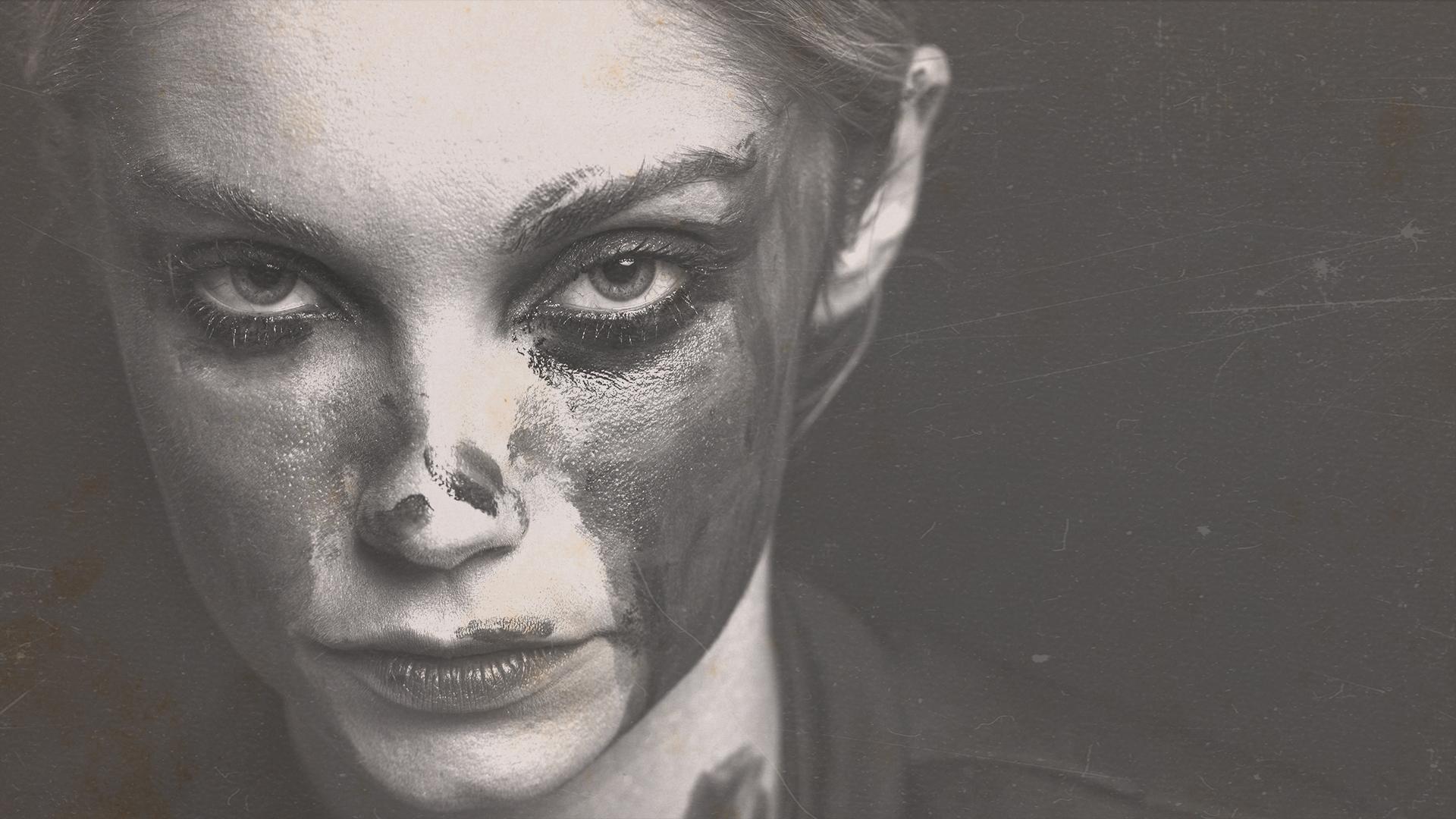 Dosen Pengampu :
Dr. Rehnalemken Ginting, S.H.,M.H.
Anggota Kelompok :
Mochamad Ilham Maulana (S332202007)
Novita Tri Ismawati              (S332202008)
Pendahuluan
Dimana ada masyarakat disitu ada hukum, ungkapan ini sudah tidak asing lagi ditelinga kita, khususnya para akademisi yang bergelut dibidang hukum, istilah tersebut dikenal dengan Ubi Societas Ibi Ius. Dari ungkapan tersebut dapat dipahami bahwa hukum tidak dapat dipisahkan dari masyarakat, sebab hukum itu sendiri diciptakan untuk mengatur kehidupan masyarakat. Biasanya hukum diartikan oleh masyarakat sebagai sebuah alat pengatur yang dibuat oleh negara dan mengikat warga negaranya dengan terdapat sanksi didalamnya sebagai pemaksa agar hukum dapat ditegakan. Negara mempunyai hak untuk memaksa diberlakukannya sanksi terhadap perbuatan yang melanggar hukum dimana pelakunya dinyatakan salah oleh keputusan pengadilan yang mempunyai kekuatan hukum tetap .

Secara umum, hukum pidana memiliki peran sebagai pengatur dan penyelenggara agar terciptanya ketertiban umum yang dapat diartikan bahwa tujuan dari hukum pidan aitu sendiri adalah untuk melindungi masyarakat. Untuk tercapainya tujuan tersebut, maka peran pemerintah sangat lah penting selaku pemilik wewenang dan hak untuk membuat suatu kebijakan-kebijakan politik yang berkaitan dengan hukum pidana di Indonesia.Kebijakan itu tentunya juga harus sejalan dengan Social Policy demi mencapai kesejahteraan serta perlindungan bagi seluruh masyarakat.
Rumusan Masalah
01
Bagaimana yang dimaksud dengan kebijakan hukum pidana dan kebijakan sosial?
02
Bagaimana penerapan hubungan antara kebijakan hukum pidana dengan kebijakan sosial di Indonesia?
Pembahasan
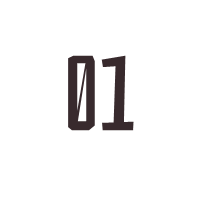 Dalam buku Barda Nawawi Arief yang berjudul Bunga Rampai Kebijakan Hukum Pidana, bahwa: "Kebijakan hukum pidana merupakan terjemahan langsung dari istilah penal policy, namun adakalanya istilah penal policy ini diterjemahkan pula dengan politik hukum pidana.Dengan demikian, maka istilah kebijakan hukum pidana dapat pula disebut dengan istilah politik hukum pidana diartikan sebagai usaha yang rasional untuk menanggulangi kejahatan dengan menggunakan sarana hukum pidana. Pengertian kebijakan hukum pidana atau politik hukum pidana dapat ditinjau dari sudut politik hukum dan politik kriminal.
HOMICIDE
Pembahasan
Pengertian kebijakan hukum pidana atau politik hukum pidana dapat ditinjau dari sudut politik hukum dan politik kriminal.
Perlu diketahui bahwa banyak cara maupun usaha yang dapat dilakukan oleh setiap negara dalam menanggulangi kejahatan, diantaranya melalui suatu kebijakan hukum pidana atau politik hukum pidana menurut Sudarto, pengertian kebijakan atau politik hukum pidana adalah: 
a.Usaha untuk mewujudkan peraturan-peraturan yang baik sesuai dengan keadaan dan situasi pada saat itu;
b.Kebijakan dari negara melalui badan-badan yang berwenang untuk menetapkan peraturanperaturan yang dikehendaki yang diperkirakan bisa digunakan untuk mengekspresikan apa yang terkandung dalam masyarakat dana untuk mencapai apa yang dicita-citakan. 

Dalam Pembukaan UUD 1945 pada hakikatnya memiliki rumusan dasar mengenai kebijakan sosial yang terdiri dari kebijakan untuk mensejahterakan masyarakat dan kebijakan perlindungan masyarakat , sehingga dalam rangka melindungi masyarakat dan menanggulangi kejahatan diperlukan suatu kebijakan rasional yang kemudian dikenal dengan istilah kebijakan kriminal.

Dengan demikian kebijakan hukum pidana dan kebijakan sosial mempunyai tujuan akhir yang sama yaitu perlindungan masyarakat guna mencapai kesejahteraan sosial. Maka dari itu, diperlukan keterpaduan antara kebijakan hukum pidana dan kebijakan sosial agar terciptanya kesejahteraan sosial yang di cita-citakan.
HOMICIDE
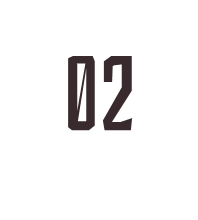 Pembahasan
Kebijakan pidana merupakan metode peraturan perundang-undangan yang dilakukan dengan cara normatif dan sistematik dogmatik tetapi dilakukan juga dengan pendekatan yuridis factual yang didalamnya berupa historis, sosiologis dan komparatif. Usaha dan kebijakan untuk membuat peraturan hukum pidana yang baik pada hakikatnya tidak dapat dilepaskan dari tujuan penanggulangan kejahatan. Dalam rangka menanggulangi kejahatan diperlukan berbagai sarana sebagai reaksi yang dapat diberikan kepada pelaku kejahatan, berupa sanksi pidana maupun non pidana yang dapat diintegrasikan satu dengan yang lainnya. Apabila sarana pidana dianggap relevan untuk menanggulangi kejahatan, berarti diperlukan konsepsi kebijakan hukum untuk mencapai hasil perundang-undangan pidana yang sesuai dengan keadaan dan situasi pada suatu waktu dan untuk masa-masa akan datang.

Kebijakan hukum pidana tidak berdiri sendiri, melainkan mencangkup berbagai kebijakan penegakan hukum yang lain seperti hukum pidana, perdata dan hukum administrasi negara. Kebijakan hukum pidana dalam pembentukan undang-undang pun harus mengetahui dan memperhatikan nilai-nilai apa saja yang terkandung dalam masyarakat yang berhubungan dengan keadaan yang ada dalam masyarakat agar tujuan-tujuan yang hendak di capai dapat terwujud dan tepat sasaran.
HOMICIDE
Pembahasan
Adapun skema kebijakan sosial dapat di gambarkan sebagai berikut :
1.Pencegahan dan penanggulangan kejahatan yang menjunjung tujuan, untuk kesejahteraan perlindungan masyarakat yang bersifat immaterial terutama kepercayaan, kebenaran, kejujuran dan keadilan;
2.Pencegahan dan penggulangan kejahatan harus dilakukan dengan pendekatan integral atau keseimbangan penal dan non penal;
3.Pencegahan dan penanggulangan dengan sarana penal yang fungsinya berupa tahap formulasi, aplikasi dan eksekusi.

Kepentingan sosial memiliki tujuan yang ingin dicapai oleh pidana pada umumnya terwujud dalam kepentingan-kepentingan sosial yang mengandung nilai-nilai tertentu yang perlu dilindungi. Ketika kepentingan yang mengandung nilai tersebut tidak tercapai, dapat kita asumsikan bahwa kebijakan politik pidana masih belum sesuai dengan ranah sosial yang ada di dalam masyarakat.
HOMICIDE
penutup
Kesimpulan
CLUE!
Agar terciptanya suatu hukum pidana yang bertujuan mensejahterakan masyarakan maka dipelukan adanya kebijakan kriminal yang sesuai atau sejalan dengan kebijakan sosial yang dibuat untuk menghapus halangan-halangan yang ada selama ini. Baik dengan menggunakan aspek penetapan hukum pidan aitu sendiri maupun dengan cara pemberian sanksi kepada para pelaku kejahatan atau pelanggaran,dalam hal relasi antara kebijakan hukum pidana dengan kebijakan sosial.Selain itu,yang terpenting adalah keterlibatan dari segala lini atau aspek dalam masyarkat bernegara, terkhusus para penegak hukum dalam menjalankan tugasnya sebagai ujung tombak penegakan keadilan itu sendiri.
Contoh kasus
Contoh kasus kelangkaan dan lonjakan harga minyak goreng muncul sejak akhir tahun 2021. Kendati pemerintah telah mengeluarkan kebijakan untuk mengatasinya, namun hingga Maret 2022 kelangkaan minyak goreng masih tetap ditemukan. Ada kebijakan pemerintah yang mendorong kelangkaan namun menguntungkan korporasi sawit.
HOMICIDE
Contoh kasus
Semenjak permasalahan minyak goreng muncul, pemerintah sedikitnya telah mengeluarkan tiga kebijakan dalam waktu berdekatan. Kebijakan tersebut antara lain :
Mengatur subsidi minyak goreng menggunakan dana perkebunan kelapa sawit yang dikelola oleh Badan Pengelola Dana Perkebunan Kelapa Sawit (BPDPKS),
Kebijakan Harga Eceran Tertinggi (HET) Minyak Goreng Sawit, dan 
Domestic Market Obligation (DMO) atau kewajiban perusahaan untuk memasok produksi bagi pasar dalam negeri.

Seluruhnya diatur melalui Peraturan Menteri Perdagangan. Sedikitnya terdapat tiga kebijakan yang dikeluarkan pemerintah :
Pertama, mensubsidi minyak goreng kemasan dengan dana perkebunan kelapa sawit yang dikelola oleh Badan Pengelola Dana Perkebunan Kelapa Sawit (BPDPKS) ;
Kedua, yaitu Peraturan Menteri Perdagangan (Permendag) Nomor 1 Tahun 2022 tentang Penyediaan Minyak Goreng Kemasan Sederhana Untuk Kebutuhan Masyarakat Dalam Kerangka Pembiayaan Oleh Badan Pengelola Dana Perkebunan Kelapa Sawit yang kemudian diubah menjadi Permendag Nomor 3 Tahun 2022, dan Permendag Nomor 6 Tahun 2022 tentang Penetapan Harga Eceran Tertinggi (HET) Minyak Goreng Sawit.
Contoh kasus
Akan tetapi kebijakan tersebut belum mampu menjawab permasalahan. Pada Maret 2022 antrian minyak goreng masih terjadi. Sebelumnya, bahkan ada dugaan terdapat penimbunan di berbagai tempat. Alih-alih mencari akar permasalahan, pemerintah justru mencurigai warga melakukan penimbunan minyak goreng. Selain kebijakan yang telah disebutkan, terdapat kebijakan pemerintah yang diduga secara langsung ataupun tidak langsung memicu kelangkaan serta kenaikan harga minyak goreng. Kebijakan tersebut adalah Program Mandatori Biodiesel 30% (B30). Program tersebut diatur melalui Peraturan Menteri ESDM No.32 tahun 2008 tentang Penyediaan, Pemanfaatan, dan Tata Niaga BBN sebagai bahan bakar. Program B30 berbentuk insentif bagi pengusaha yang mencampur biodiesel dengan BBM jenis solar melalui program B30. Insentif didapat dari negara melalui BPDPKS dan telah berlangsung sejak Januari 2020. Akan tetapi program tersebut mendorong pengusaha untuk mengalihkan produksi CPO dari industri pangan ke biodiesel, sehingga timbul masalah dalam produksi minyak goreng.Pada tahun 2020, insentif bagi pengusaha mencapai Rp 28,09 triliun. Pada tahun 2021, besaran melonjak hingga Rp 51,95 triliun Sedikitnya 27 korporasi telah menerima insentif tersebut dan berpotensi bertambah di masa yang akan datang. (ICW, 2022)
Terima kasih